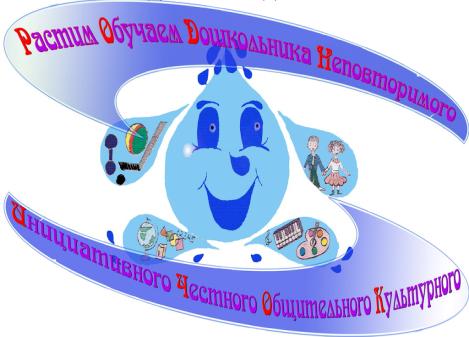 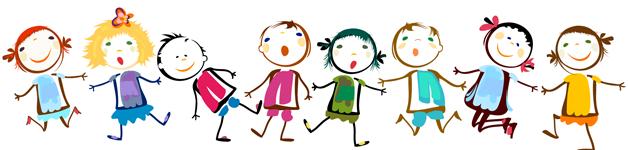 Повестка:
Знакомство с новыми правовыми документами Министерство образования Российской Федерации и Министерство образования  Ставропольского края.
2.Ознакомление педколлектива с проектом годового плана на 2015/2016 учебный год.
3.Организация платных образовательных услуг.
4. Решение педсовета
ЗАКОН ОБ ОБРАЗОВАНИИ
САНПИН
ФГОС ДО
Мы вступили  в завершающую фазу введения ФГОС ДО.  

Примерная основная образовательная программа дошкольного образования одобрена решением федерального учебно-методического объединения на основании протокола 
от 20 мая 2015года, размещена на официальном сайте. 

Во все территории Российской Федерации направлены методические рекомендации по использованию Примерной основной образовательной программы дошкольного образования для использования и корректировки.
Опубликован реестр программ на официальном сайте ФИРО. 

Подготовлен проект Устава ДОУ с изменениями и дополнениями.
 
Подготовлены документы на получение новой лицензии на правоведения образовательной деятельности.

 Внесены изменения в содержание образовательной программы.

Внесены изменения в  положения об образовательной программе, рабочей программе педагога ДОУ, организации мониторинга.
Президент России Владимир Путин, в целях привлечения внимания общества к литературе и чтению подписал 13 июня 2014  года указ «О проведении в Российской Федерации 
в 2015 году Года литературы».
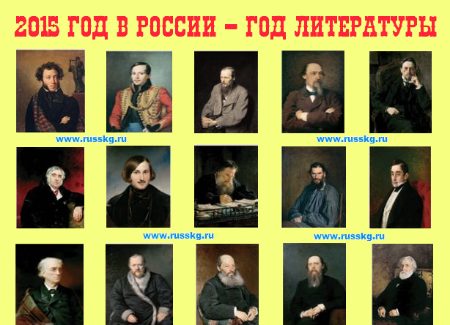 Количество воспитанников 
в 2015/2016 уч.году
запланировано -328
/по СанЭПин -285/
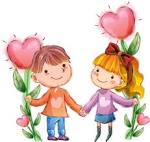 Количество воспитанников  с ограниченными возможностями здоровья-  42
Количество воспитанников  речевыми нарушениями-  40
Количество детей-инвалидов-2
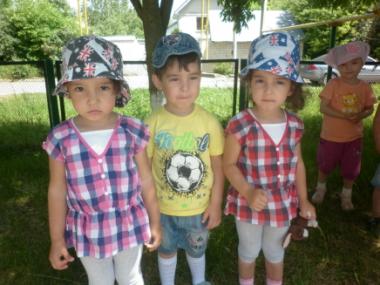 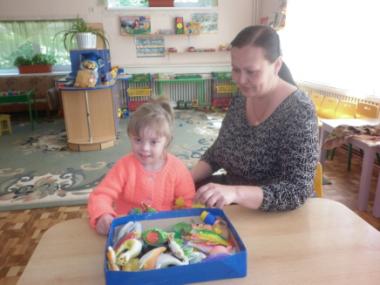 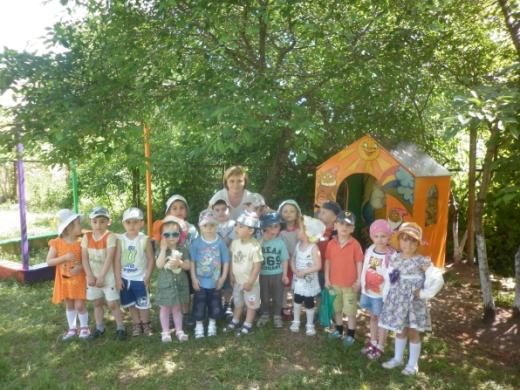 Кадровый потенциал
 в 2015/2016 уч.г.
ВСЕГО ПЕДАГОГОВ- 34 чел.
Старший воспитатель- 1
Воспитатели- 27 
Музыкальный руководитель- 2 
Инструктор по фзк- 2 
Учитель –логопед- 3
Педагог-психолог- 1
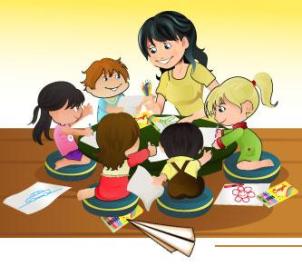 АТТЕСТАЦИЯ ПЕДАГОГОВ
I КВАЛИФИКАЦИОННАЯ КАТЕГОРИЯ
Сковородник Е.П.
Дронова Н.А.
Грибова О.А.
Антонян Э.С.              
                       ( МАРТ-АПРЕЛЬ 2016 Г.)
ВЫСШАЯ 
КВАЛИФИКАЦИОННАЯ КАТЕГОРИЯ

Павлюк Ю.Н.

                           (ОКТЯБРЬ 2015 Г.)
ПОВЫШЕНИЕ КВАЛИФИКАЦИИ ПЕДАГОГОВ В 2015/2016 УЧ.Г.
КУРСЫ ПОВЫШЕНИЯ КВАЛИФИКАЦИИ- 100 %
УЧАСТИЕ В КОНКУРСАХ, ФЕСТИВАЛЯХ  КАЖДОГО ПЕДАГОГА- 43 %

РЕГИСТРАЦИЯ ЛИЧНОГО САЙТА- 15%
 
 ПРОФЕССИОНАЛЬНАЯ АКТИВНОСТЬ ПЕДАГОГОВ В ЦЕЛОМ- 52,6%
Сотрудничество 
 с родителями воспитанников
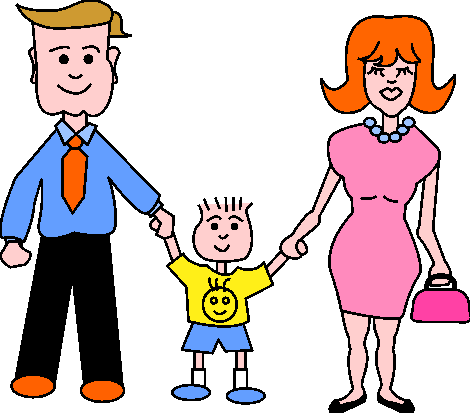 Задача детского сада по ФГОС «повернуться» лицом к семье, оказать ей педагогическую помощь, привлечь семью на свою сторону в плане единых подходов в воспитании ребёнка
ГОДОВЫЕ ЗАДАЧИ
НА 2015/2016 УЧЕБНЫЙ ГОД
1. Воспитание у дошкольников культуры безопасного поведения  посредством интеграции образовательных областей. 
2. Совершенствовать работу с семьей воспитанников с целью психолого-педагогической поддержки родителей и повышения их компетентности в вопросах социально-коммуникативного развития дошкольников.
3.Повышение    профессиональной  компетентности  педа-гогов  в области  проектирования педагогического процесса  в соответствие с требованиями федерального государственного образовательного стандарта дошкольного образования
Планируемые мероприятия  по годовой задаче:
 «Воспитание у дошкольников культуры безопасного поведения  посредством интеграции образовательных областей»
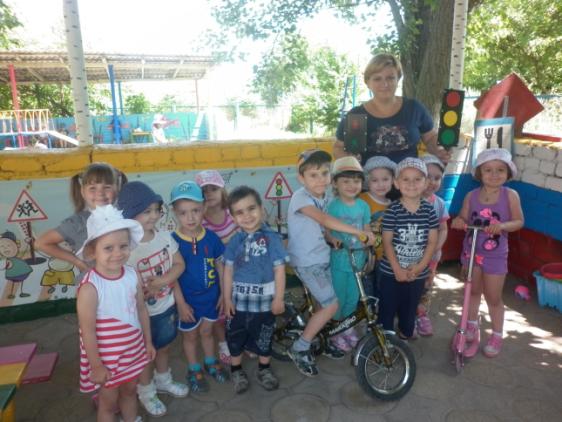 Семинары-практикумы
Консультации для педагогов
Смотры и конкурсы
Проектная деятельность в старших группах
«Правила дорожные знать каждому положено!
Анализ деятельности данной проблеме:
Организация тематической проверки по теме: 
«Организация работы по ОБЖ»;
Проведение мониторинга освоение программы развития образовательной области «Безопасность»;
Оперативный контроль «Соблюдение техники безопасности на прогулке»
Планируемые мероприятия  по годовой задаче:
 «Совершенствование работы с семьей воспитанников с целью психолого-педагогической поддержки родителей и повышения их компетентности в вопросах социально-коммуникативного развития дошкольников»
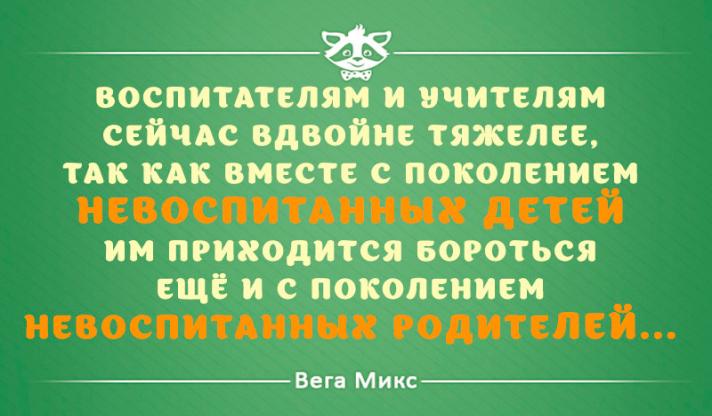 Смотры и конкурсы
Час  учителя-логопеда:
«Коммуникативные игры с детьми и взрослыми» 
( отв. Силютина Н.В.)
Анализ деятельности данной проблеме:
Оперативный контроль: «Создание условий для психологического комфорта дошкольников»
Консультации для педагогов
Анкетирование родителей:
«Какие мы родители»
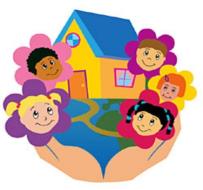 Планируемые мероприятия  по годовой задаче:
«Повышение    профессиональной  компетентности  педагогов  в области  проектирования педагогического процесса  в соответствие с требованиями федерального государственного образовательного стандарта дошкольного образования»
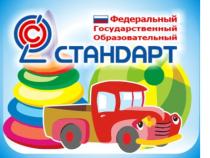 Семинары-практикумы
Консультации для педагогов:
«Развитие профессиональной компетентности педагога в условиях ФГОС ДО»
Анализ деятельности данной проблеме:
Оперативный контроль: «Организация познавательной деятельности с детьми в средних группах»
Консультации для педагогов
Методический час для педагогов младших групп:
 «Сенсорное воспитание детей младшего дошкольного возраста посредством современных дидактических игр»
                              (Отв. Переверзева О.Н.)
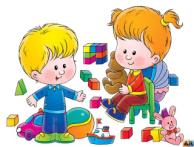 СЕМИНАРЫ-ПРАКТИКУМЫ
СМОТРЫ  И КОНКУРСЫ
НЕДЕЛЬКА  ТВОРЧЕСТВА
НЕДЕЛЬКА  ТВОРЧЕСТВА
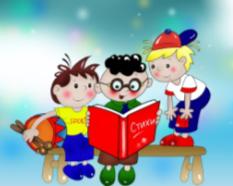 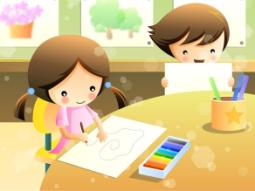 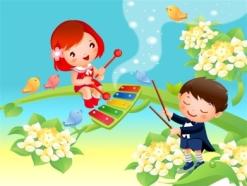 Физкультурные мероприятия
Музыкальные праздники 
и развлечения
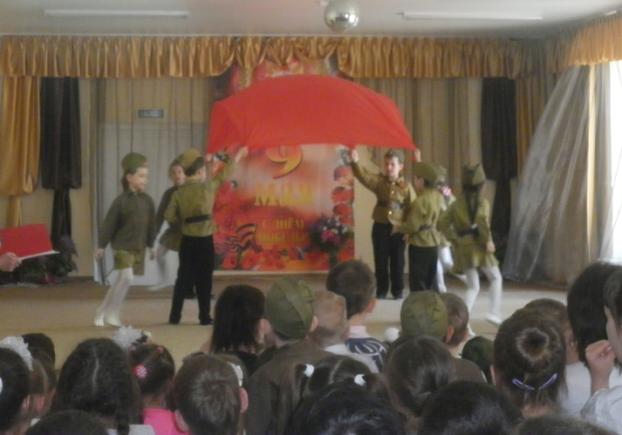 ОРГАНИЗАЦИЯ МОНИТОРИНГА УРОВНЯ РАЗВИТИЯ ДЕТЕЙ
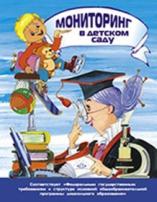 ДИАГНОСТИКА ПЕДАГОГИЧЕСКОГО ПРОЦЕССА
ПРОВОДИТСЯ 2 РАЗА В ГОД
С 1 ПО 15 СЕНТЯБРЯ
С 16 ПО 31 МАЯ
МОНИТОРИНГ РАЗВИТИЯ ИНТЕГРАТИВНЫХ КАЧЕСТВ ПРОВОДИТСЯ ПОД РУКОВОДСТВОМ ПЕДАГОГА-ПСИХОЛОГА ДОУ
ОЦЕНКА ПЕДАГОГИЧЕСКОГО ПРОЦЕССА СВЯЗАНА С УРОВНЕМ ОВЛАДЕНИЯ КАЖДЫМ РЕБЕНКОМ НЕОБХОДИМЫМИ НАВЫКАМИ И УМЕНИЯМИ ПО ОБРАЗОВАТЕЛЬНЫМ ОБЛАСТЯМ:
1 БАЛЛ- РЕБЕНОК НЕ МОЖЕТ ВЫПОЛНИТЬ ВСЕ ПАРАМЕТРЫ ОЦЕНКИ , ПОМОЩЬ ВЗРОСЛОГО НЕ ПРИНИМАЕТ;
2 БАЛЛА- РЕБЕНОК С ПОМОЩЬЮ ВЗРОСЛОГО ВЫПОЛНЯЕТ НЕКОТОРЫЕ ПАРАМЕТРЫ ОЦЕНКИ;
3 БАЛЛА- РЕБЕНОК ВЫПОЛНЯЕТ  ВСЕ ПАРАМЕТРЫ ОЦЕНКИ С ЧАСТИЧНОЙ ПОМОЩЬЮ ВЗРОСЛОГО;
4 БАЛЛА- РЕБЕНОК ВЫПОЛНЯЕТ САМОСТОЯТЕЛЬНО И С ЧАСТИЧНОЙ ПОМОЩЬЮ ВЗРОСЛОГО ВСЕ ПАРАМЕТРЫ ОЦЕНКИ;
      5 БАЛЛОВ- РЕБЕНОК ВЫПОЛНЯЕТ ВСЕ ПАРАМЕТРЫ ОЦЕНКИ САМОСТОЯТЕЛЬНО.
ВЗАИМОДЕЙСТВИЕ ПЕДАГОГОВ 
С РОДИТЕЛЯМИ
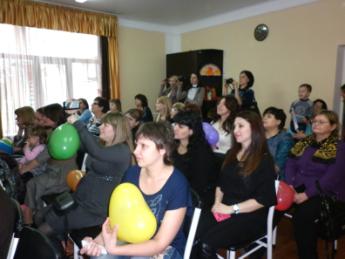 ОРГАНИЗАЦИЯ  ДОПОЛНИТЕЛЬНОГО ОБРАЗОВАНИЯ  ВОСПИТАННИКОВ
С новым 
2015/2016 учебным годом!
Здоровья, благополучия,
 творческих успехов!